台塑集團
勤勞樸實 止於至善 永續經營 奉獻社會
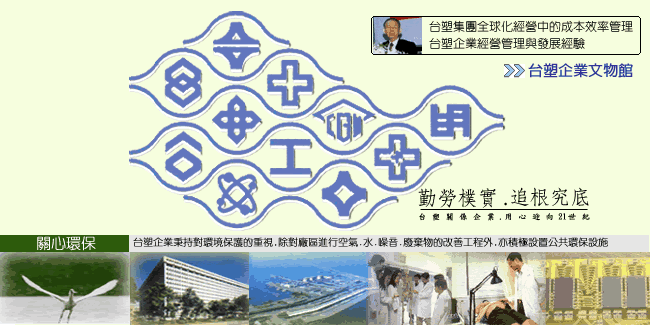 1
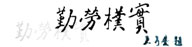 台塑集團-基本資料
台塑公司成立於民國四十三年，歷經四十餘年之努力，目前資本額為５０９億５仟萬元、目前經營塑膠加工，纖維製品等相關產品。
國內石化產業的龍頭，以獨到的管理風格跨足紡織、電子、石化、醫療與教育等領域
以勤勞樸實態度，追求管理合理化
2
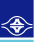 台塑集團-品牌企業
台塑石化股份有限公司   
麥寮汽電股份有限公司   
永嘉化學工業股份有限公司   
麥寮工業區專用港管理股份有限公司   
台朔重工股份有限公司   
台塑美洲公司   
台灣小松電子材料股份有限公司   
台塑旭彈性纖維股份有限公司   
台塑大金精密化學股份有限公司 　  
台塑訊科股份有限公司 　  
台朔光電股份有限公司
3
台塑集團-短中長期目標
短期目標：台塑企業希望以電子商務與OA自動化雙管齊下，改善企業內原有的網路架構與系統設備 
中期目標：策略規劃上，以協助上中下游供應鏈完成產業電子化工程，朝向企業流程改造、資料規格標準化與基礎資料建立的方向努力 
長期目標：秉持著落實「管理制度透明化」的精神，透過企業網站讓員工查閱管理制度各項文件
4
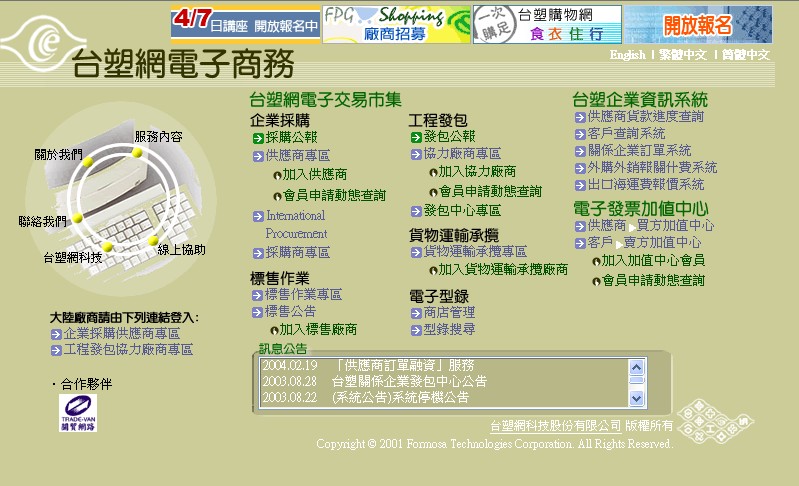 5
台塑發包作業的e化
網際網路工程發包系統 

採用衛星來傳送招標資訊
建立一套搭配衛星與網際網路的工程發包系統
簡化工程招標作業、發包作業數字化/透明化/公
   開化、杜絕工程圍標等三大目標。
6
7
Internet發包系統
8
台塑採購作業e化
網際網路採購系統 
   採購管理包括存量管制、採購管理與倉儲管理等三個機能。台塑企業針對資材管理（或稱物料）的特性，在1999年1月推動網際網路採購系統，希望達到三大採購管理目標：  
    1.促使廠商充分競爭，使採購價格更為合理。 
    2.縮短採購作業天數，確保用料時效。 
    3.購入符合使用單位需求的品質。

這個採購系統具備三項特點：
    1. 報價不受限於上下班時間，增加得標的機會
    2. 主動提前通知交貨日期，避免交貨逾期。
    3. 提高雙方溝通的效率。
9
10
11
Internet採購系統
軟體：
瀏覽軟體
安控軟體
軟體：
傳輸軟體
加密簽章軟體
台塑
MIS系統
12
台塑e化效益
1. 工程發包系統 
網際網路工程發包系統至今將近1,700家工程發包廠商加入本系統，超過60萬人次瀏覽工程招標的網站。
加入網際網路報價系統廠商家數約1,400家，在使用衛星傳送之前，台塑企業大約每月負擔327萬的費用（包括晒圖、摺圖與郵寄費）；在使用衛星傳送之後，台塑企業只要負擔每月27萬的衛星傳送與圖檔處理費用，相較之下每月節省300萬元的處理費。 
更多廠商參與台塑的競標案件，不僅達到降低工程造價，還可以提高工程品質。
網際網路工程發包系統推動招標資訊公開透明化，可以杜絕國內工程圍標的歪風。
13
2.採購系統
網際網路採購系統將廠商報價資料自動轉為台塑內部ERP系統，減少報價資料由人工重覆輸入的工作與錯誤，進而提高採購的工作效率。
人員精簡70﹪，每年節省23﹪採購成本
減少資材存量管制週轉天數（100億/年）
節省利息、郵寄、人工輸入費用5,000萬元
採購人員效率提升5倍
廠商透過網際網路報價比前購價低，平均降幅約20%。
14
採購段總效益可達7,400萬元
銷售段總效益可達3,100萬元
體系廠商(平均每家)
導 入 前
導 入 後
效益 (單位)
效益比較
 項 目
營業電子銷售系統
-29,085元
-21,261元
7,824元
經銷商進銷存管理系統
-
210,108元
210,108元
電子化採購系統
-
55,476元
55,476元
15
台塑網路採購及ERP系統實施效益
台塑企業之效益
節省採購事務費用     2,172萬元/年
節省財息支出     3,240萬元/年
庫存周轉天數平均降低    10-80天
節省採購部用人約   80%
廠商透過自行報價得標之案件，其價格平均降幅為   23.7%
供應商之效益
銷售作業費用降低     4,622元/月家
每件詢報價案件郵寄時間減少    3天
增加報價次數       20次/月家
16